Волновая оптика
Первыми наблюдали разноцветную окраску тонких пленок Робертом Бойлем (1627—1691 гг.) и Робертом Гуком (1635—1703 гг.)
2.   1801 год Томас Юнг (1773—1829 гг.) первым объяснил явление интерференции света и выполнил первый демонстрационный эксперимент
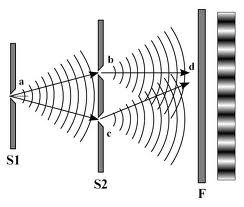 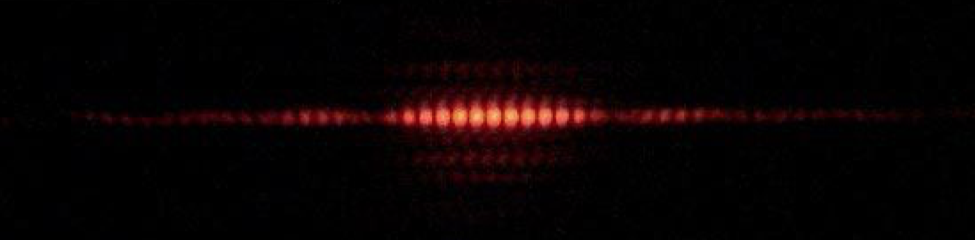 Интерференция на двух щелях монохроматического света от лазера
Интерференция на двух щелях белого света
Цвета тонких пленок
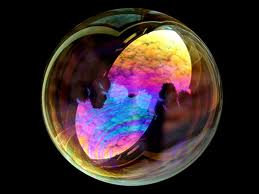 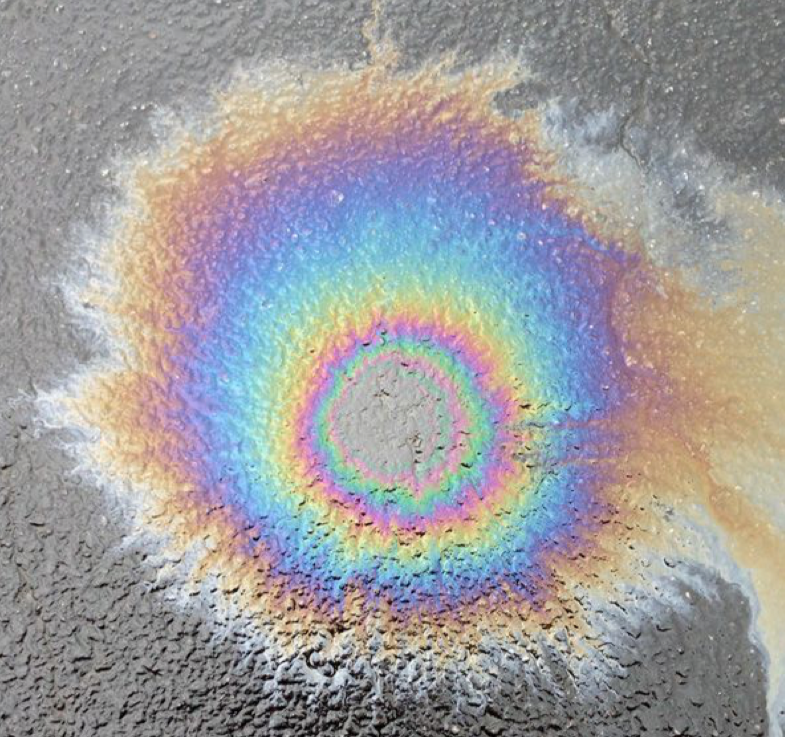 Дифракция Френеля
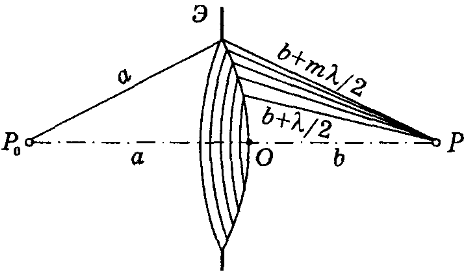 Пятно Пуассона
Это явление стало одним из веских подтверждений волновой теории света. Существование этого пятна показал теоретически в 1818 году Симеон Дени Пуассон на основе предложенной Огюстеном Френелем теории. Получалось, что за большим круглым непрозрачным телом прямо в середине его геометрической тени должно возникать небольшое светлое пятно. Очевидную абсурдность этого результата Пуассон хотел использовать как главный аргумент против теории дифракции Френеля, однако Доминик Арагопоставил эксперимент, подтвердивший это предсказание. В итоге этот результат, ставший известным как пятно Араго — Пуассона, оказался весомым аргументом в пользу новой волновой теории.
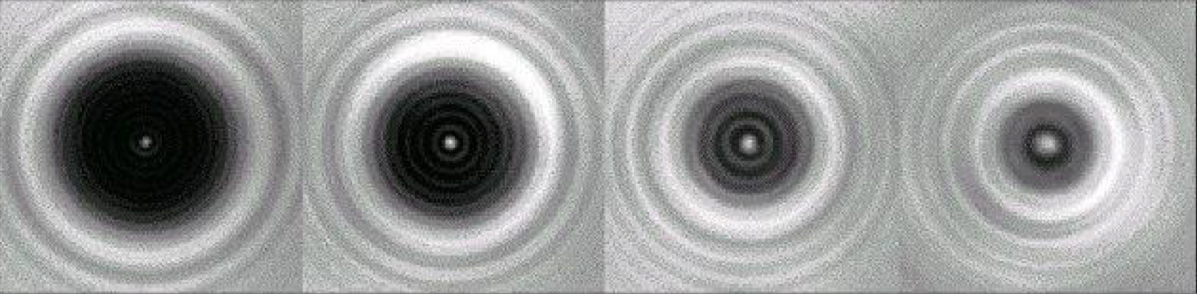